Construction of Green GDP Input-Output model in China
Université Paris Cité
XIAN Jiaqing
People's living standards have improved rapidly
China's economy has continued to grow at a high speed
Industrialization and urbanization have greatly accelerated
Resource depletion, environmental degradation, sustainable development issues
1. Problem statement
Why is green GDP important and needs to be accounted for?
China's reform and opening up in 1978
2. Literature review
In 1970 and 1973, Leontief expanded the input-output table and added environmental factors.
The United Nations first proposed the concept of green GDP in SEEA1993, then SEEA2000, SEEA2003, and SEEA2012.
Some studies use green GDP as an indicator to measure the green economy.
Many scholars have begun to add resource and environment factors to the traditional economic input-output table and conduct research.
3. Inovation and shortcoming
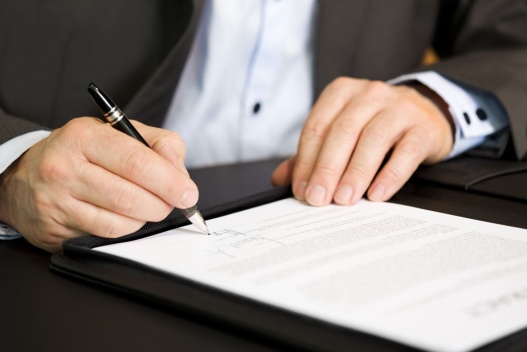 This research proposes to organically combine the measurement of the total amount of green GDP with the input-output theory to construct a green GDP input -output model.
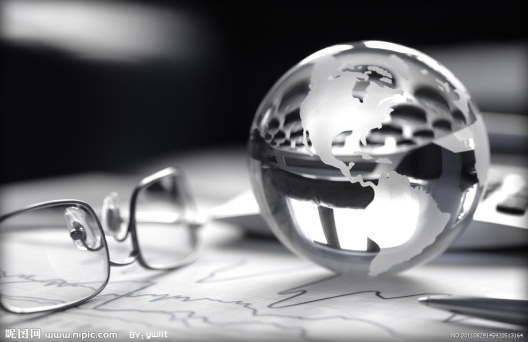 This research designs a non-competitive input-output table for green GDP for the first time.
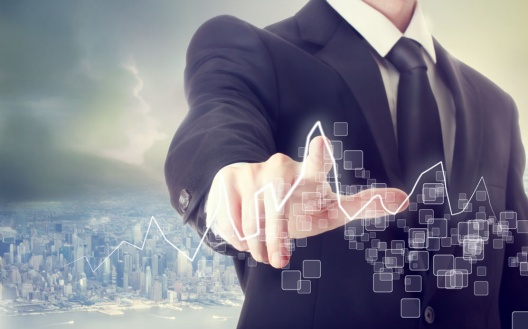 Data availability is very difficult.
4. Research on the total green GDP index
4.1. System of Environmental and Economic Accounting ( SEEA)
resource and environmental assessment as the core
based on the basic theory of SNA
macro-aggregate indicator(GDP) of resource and environmental adjustment as the comprehensive goal
first published in 1993
SEEA is an extension and expansion of SNA
developed by experts and scholars in economics, statistics, accounting and environment
4.2. Definition of green GDP in SEEA
4.3. Calculation of green GDP in SEEA
Production approach
1
关键词
Green GDP = total output - intermediate inputs - use of non-produced natural assets in production
= GDP - use of non-produced natural assets in production
Green GDP
Expenditure approach
Green GDP = net exports + final consumption + gross capital formation - depletion of non-produced economic assets - degradation of non-produced natural assets
=GDP - depletion of non-produced economic assets - degradation of non-produced natural assets
2
Income approach
3
Green GDP = labor compensation + net production tax + loss of fixed asset + (operating surplus - depletion of non-produced economic assets - degradation of non-produced natural assets)
= labor compensation + net production tax + loss of fixed asset + net operating surplus
Production approach
Output approach
Input approach
5. Research on the method of green GDP input-output model
5.1. Calculation of green GDP based on input-output analysis
Green GDP = total input - intermediate input - resource depletion and environmental degradation
Green GDP (green final use) = final consumption + total capital formation + net exports + adjustments - resource and environmental expenditures
Green GDP = labor remuneration + net production tax + fixed asset loss (depreciation) + net operating surplus
5.2. Research on the compilation of green GDP input-output table
Competitive input-output model for green GDP
Non-competitive input-output model for green GDP
5.3. Application of green GDP input-output model
Competitive input-output model


The row model balance relationship is :
Intermediate product use + resource and environmental expenditure ( use ) + green final use = total output
( x11(I) + x12(I) + ... + x1n(I) ) + ( x11(III) + x12(III) + ... + x1n(III) ) + Y1 = X1
( x21(I) + x22(I) + ... + x2n(I) ) + ( x21(III) + x22(III) + ... + x2n(III) ) + Y2 = X2
......
( xn1(I) + xn2(I) + ... + xnn(I) ) + ( xn1(III) + xn2(III) + ... + xnn(III) ) + Yn = Xn

The equilibrium relationship of the column model is :
Intermediate input + resource and environmental depletion + green GDP = total input
(x11(I) + x21(I) + ... + xn1(I) ) + (x11(III) + x21(III) + ... + xn1(III) ) + H1 = X1
(x12(I) + x22(I) + ... + xn2(I) ) + (x12(III) + x22(III) + ... + xn2(III) ) + H2 = X2
......
(x1n(I) + x2n(I) + ... + xnn(I) ) + (x1n(III) + x2n(III) + ... + xnn(III) ) + Hn = Xn
5.3. Application of green GDP input-output model
Non-competitive input-output model


The row model balance relationship is :
( x11(I) + x12(I) + ... +x1n(I) ) + ( x11(III)+x12(III)+...+x1n(III) ) + (X11(Ⅴ) + x12(Ⅴ) + ... + x1n(Ⅴ) ) + ( X11(Ⅶ)+x12(Ⅶ)+...+x1n(Ⅶ) ) + Y1 = X1
( x21(I) + x22(I) + ... +x2n(I) ) + ( x21(III)+x22(III)+...+x2n(III) ) + (X21(Ⅴ) + x22(Ⅴ) + ... + x2n(Ⅴ) ) + ( X21(Ⅶ)+x22(Ⅶ)+...+x2n(Ⅶ) ) + Y2 = X2
......
( xn1(I) + xn2(I) + ... +xnn(I) ) + ( xn1(III)+xn2(III)+...+xnn(III) ) + (Xn1(Ⅴ) + xn2(Ⅴ) + ... + xnn(Ⅴ) ) + ( Xn1(Ⅶ)+xn2(Ⅶ)+...+xnn(Ⅶ) ) + Yn = Xn

The equilibrium relationship of the column model is :
Intermediate input + resource and environmental depletion + green GDP = total input
( x11(I) + x21(I) + ... + xn1(I) ) + ( x11(III) + x21(III) + ... + xn1(III) ) + ( x11(V) + x21(V) + ... + xn1(V) ) + ( x11(VII) + x21(VII) + ... + x n1(VII) ) + H1 =X 1
( x12(I) + x22(I) + ... + xn2(I) ) + ( x12(III) + x22(III) + ... + xn2(III) ) + ( x12(V) + x22(V) + ... + xn2(V) ) + ( x12(VII) + x22(VII) + ... + x n2(VII) ) + H2 =X 2
......
( x1n(I) + x2n(I) + ... + xnn(I) ) + ( x1n(III) + x2n(III) + ... + xnn(III) ) + ( x1n(V) + x2n(V) + ... + xnn(V) ) + ( x1n(VII) + x2n(VII) + ... + xnn(VII) ) + Hn = Xn
6. Conclusion
Green GDP total indicator
Green GDP competitive input-output model
1
2
3
4
Green GDP non-competitive input-output model
Analysis of economic structure
THANKS